Exam 1 Review
February 15, 2019
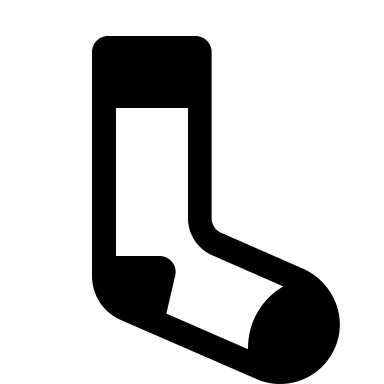 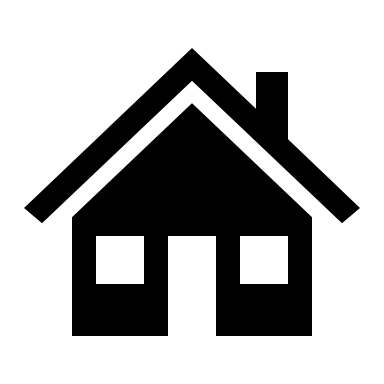 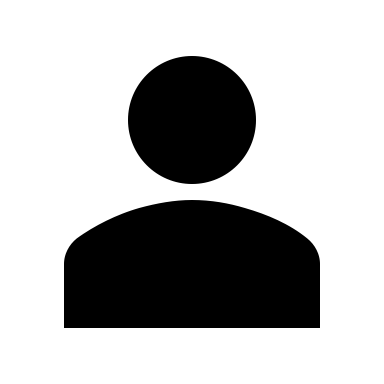 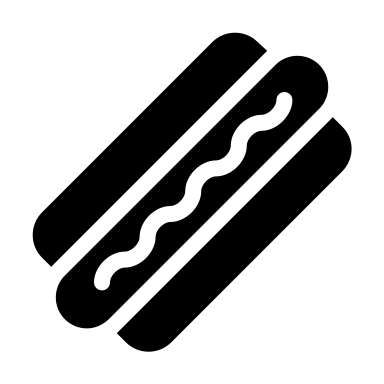 Things You Use To Live
Were things more expensive in my parent’s time?
You
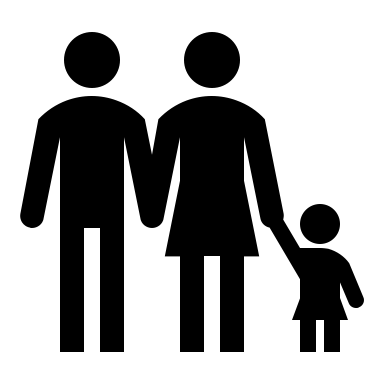 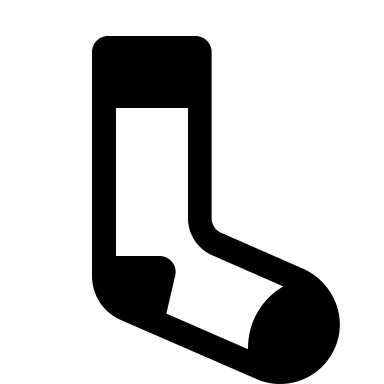 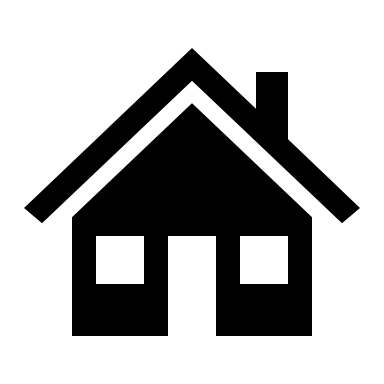 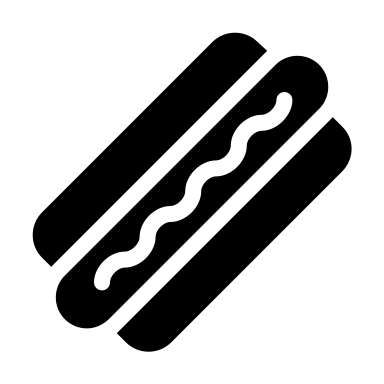 Your Parents
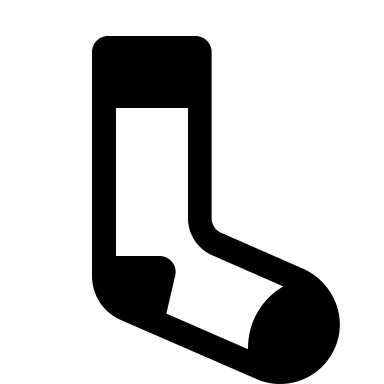 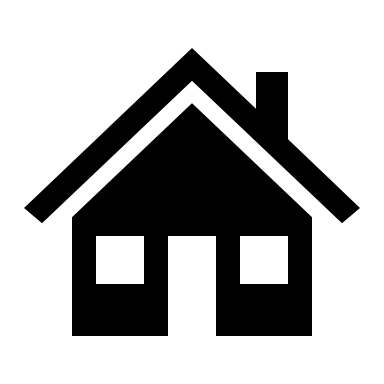 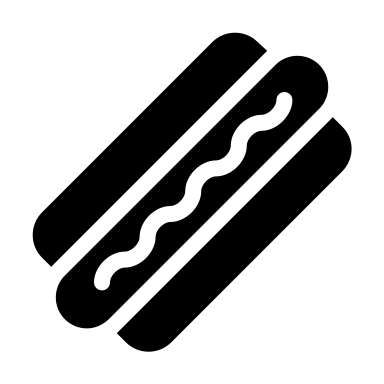 1980
2017
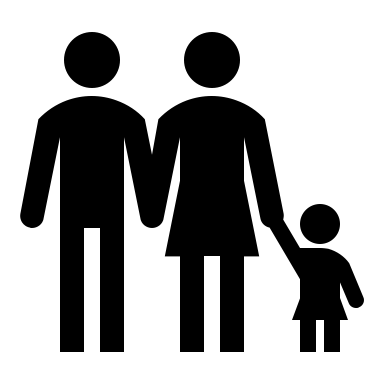 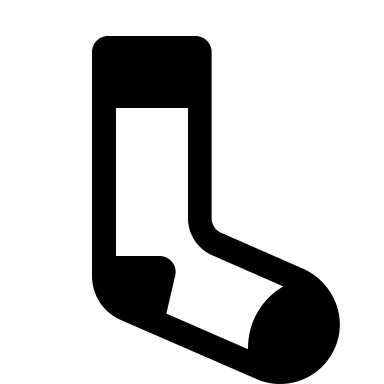 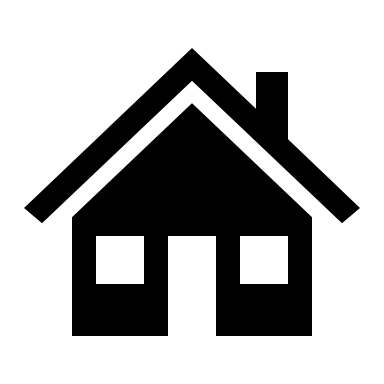 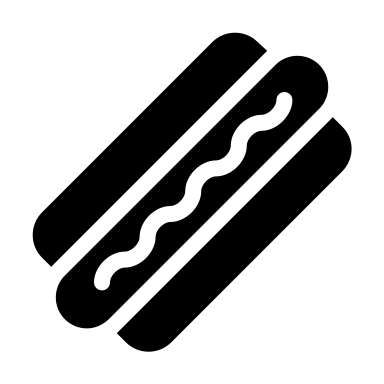 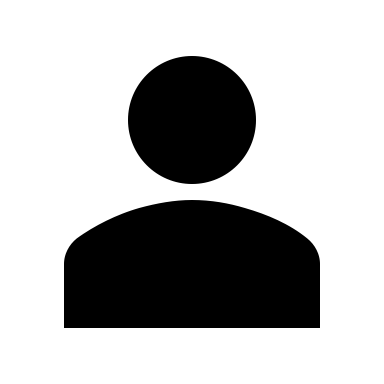 1980
2017
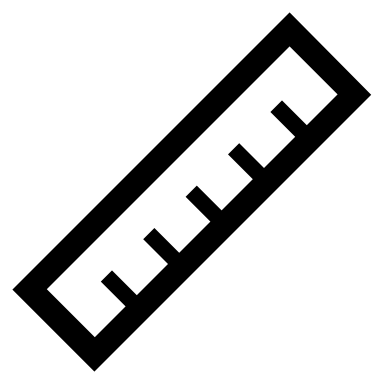 CPI
Common Measurement
1980
1982
2017
247.963
100
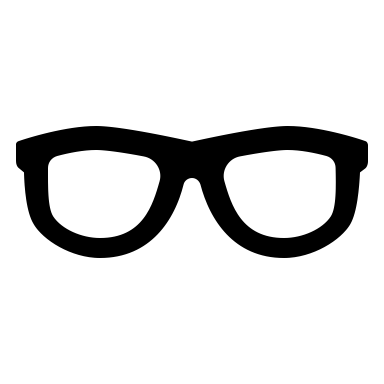 86.4
1980
1982
2017
247.963
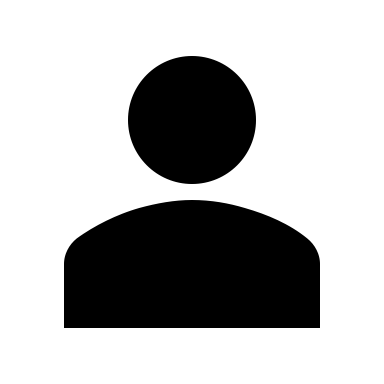 100
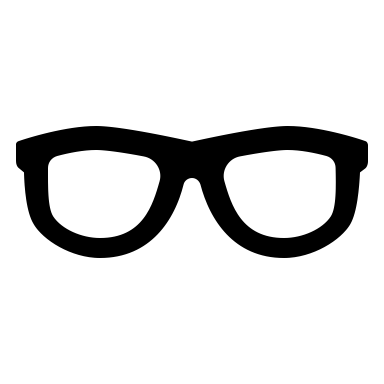 86.4
1980
1982
2017
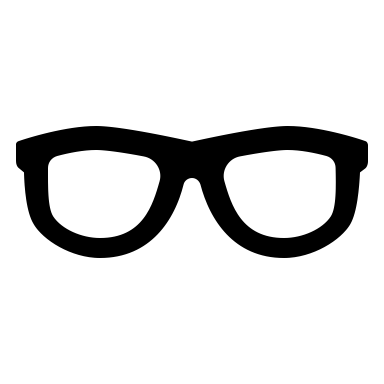 247.963
=100
*100
247.963
Divide by 2017 CPI
100
86.4
= 34.844
*100
247.963
1980
2017
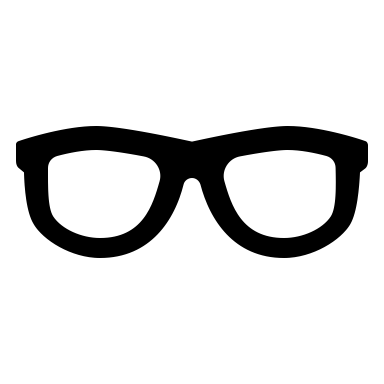 100
Hey mom! What was the price of gas in 1980?
$1.34
You look outside and see the price of gas is $2.48
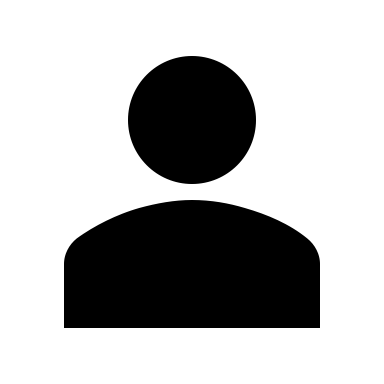 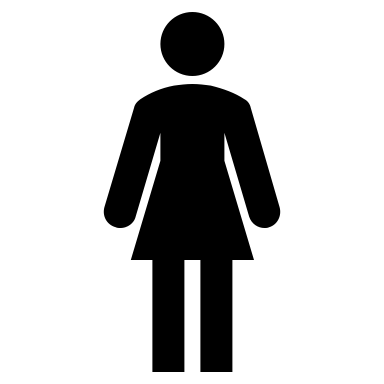 34.844
1980
2017
$2.48
$1.34
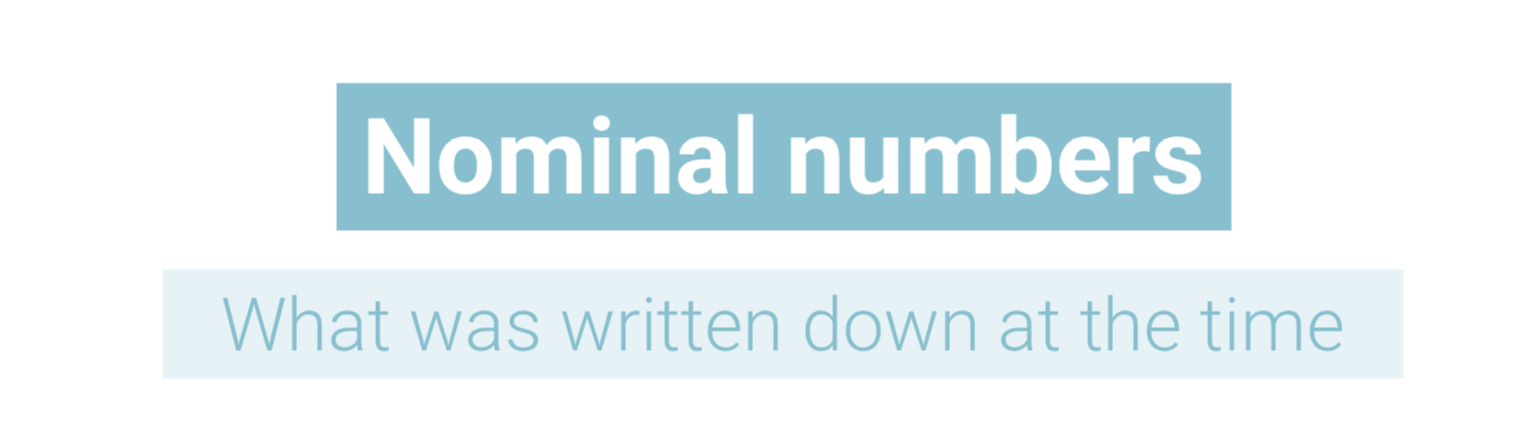 1980
2017
$2.48
$1.34
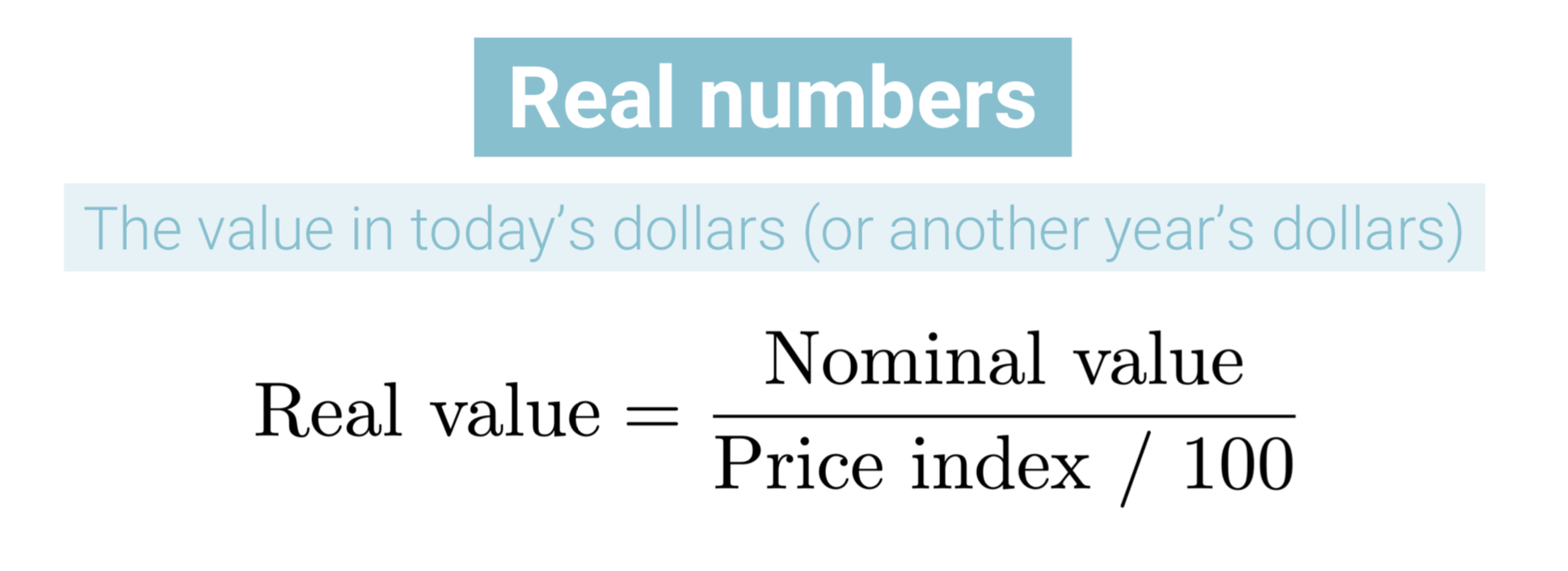 1980
In 2017 Terms
$1.34
/ (34.844/100)
= $3.85
Turning CPI into Percentage
1980
2017
N-O / O
$2.48 - $3.85 / 3.85
$2.48
$1.34
Percent Change in Gas (Real)
- 35.51 %
1980
In 2017 Terms
$3.85
1980
2017
Compound Annual Growth Rate
LN(               )
$2.48
$1.34
2017-1980+1
1980
In 2017 Terms
-1.15 %
$3.85
Honey. I can’t believe you figured that out! Your MPA degree is sure paying off!
Hey mom! Guess what? Gas is actually cheaper now than it was in 1980!
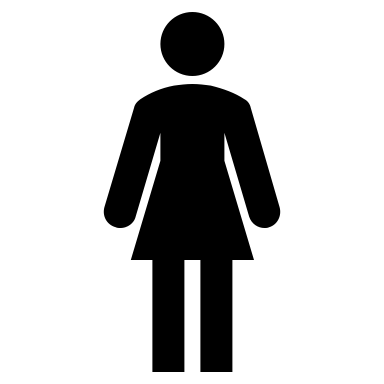 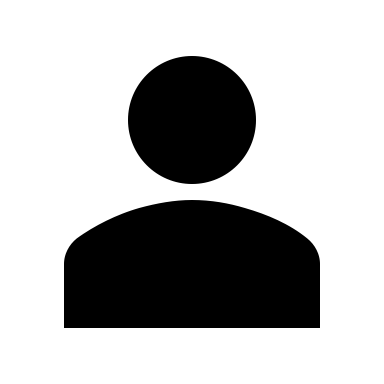 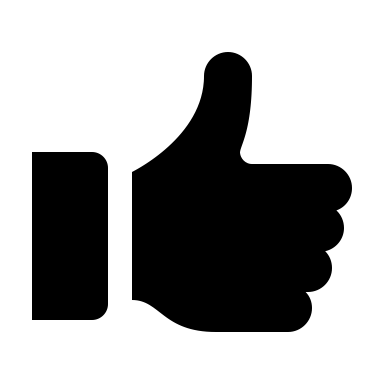 Heuristics
Meg
Income & Substitution Effects
Meg